Figure 8. Multislice view of the cluster in the left POp (blue) that showed a significant increase in connectivity with ...
Cereb Cortex, Volume 26, Issue 6, June 2016, Pages 2728–2742, https://doi.org/10.1093/cercor/bhv126
The content of this slide may be subject to copyright: please see the slide notes for details.
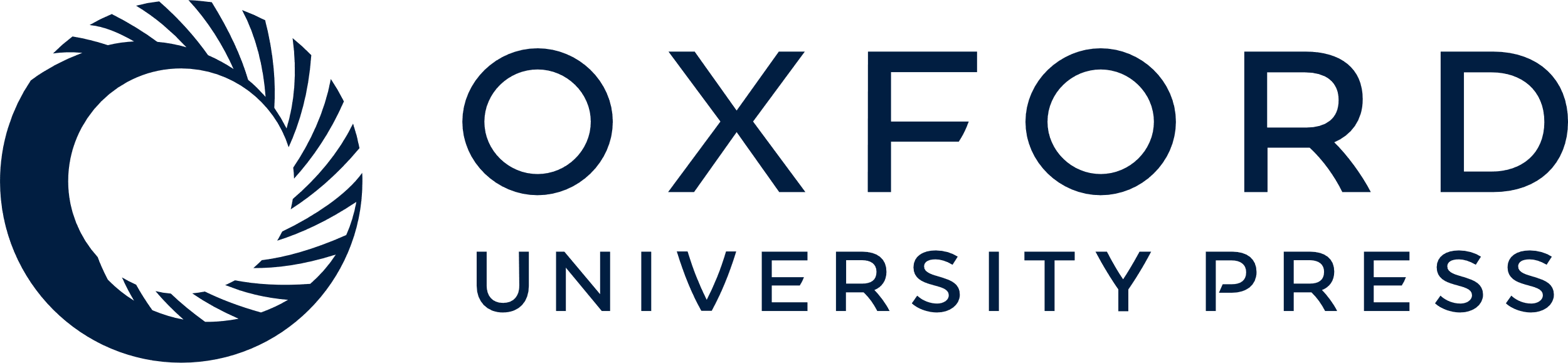 [Speaker Notes: Figure 8. Multislice view of the cluster in the left POp (blue) that showed a significant increase in connectivity with the right HG (red) seed region in the PPI analysis (uncorrected P < 0.001, FWE cluster-corrected).


Unless provided in the caption above, the following copyright applies to the content of this slide: © The Author 2015. Published by Oxford University Press. All rights reserved. For Permissions, please e-mail: journals.permissions@oup.com]